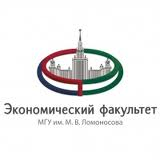 17 января 2024 года15.00zoom
Совещание по вопросам: 
Подготовки к итоговой аттестации
для аспирантов 3 г.о. в 2024 году
Основные вопросы:
ИА в аспирантуре в 2024 году: 
Общая информация 
СХЕМА подготовки к ИА в 2024 :
Ответственность кафедр в подготовке к ИА - 2024 
Роль НМС 6 семестра в подготовке к ИА – 2024
Обновление состава председателей и членов комиссий ИА на 2024
Наличие статей и выступлений на конференциях у аспирантов  3 г.о. (2024 года выпуска)
КОЛИЧЕСТВО АСПИРАНТОВ 3 г.о.
Экономический факультет (на 17.01.2024)
Всего: 38  (РФ) + 5 (иностр.)= 43 (чел.)
ИА – итоговая аттестация, 2024
Приказ МГУ № 1250 от 25.11.2021 «…в тексте образовательных стандартов, самостоятельно устанавливаемых МГУ…., утв. 23.06.2014 г. заменить словосочетание «государственная итоговая аттестация» словосочетанием «итоговая аттестация»» 
Постановление Правительства РФ №2122 от 30.11.2021 Об утверждении Положения о подготовке научных и научно-педагогических кадров  в аспирантуре (адъюнктуре), вступает в силу с 1.03. 2022 г. п.п.48. «…выдается заключение и свидетельство об окончании аспирантуры (адъюнктуре).»
Письмо Проректора МГУ №6-22/020-03 от 19.01.22 «… все образовательные программы подготовки научных….в аспирантуре следует реализовывать в рамках учебных планов, утвержденных  до начала обучения конкретных аспирантов, избегая внесения излишних изменений...»
[Speaker Notes: Все требования сохраняются, не смотря на принятый ФЗ №517 от 30-12-2020. Он вступил в силу в с 01-09-2021 года]
ИА – итоговая аттестация 2024 для Аспирантов 3 г.о. (2021 года поступления) – учатся по ФГОС ВО
Положение о порядке проведения государственной итоговой аттестации по образовательным программам высшего образования – программам подготовки научно-педагогических кадров в аспирантуре, программам ординатуры в Московском государственном университете имени М.В.Ломоносова (ссылка: https://www.econ.msu.ru/sys/raw.php?o=60771&p=attachment ), 2016 г. 
Рабочая программа государственной итоговой аттестации (ссылка: https://www.econ.msu.ru/sys/raw.php?o=60770&p=attachment ), 2015 г.
Требования к государственному экзамену, порядку  его подготовки, проведения, критериям оценки на экономическом факультете МГУ имени М.В.Ломоносова (ссылка: https://www.econ.msu.ru/sys/raw.php?o=60772&p=attachment ), 2017 г.
Требования к научному докладу об основных результатах подготовленной научно-квалификационной работы (диссертации), порядку его подготовки, представлению, критериям оценки на экономическом факультете МГУ имени М.В.Ломоносова (ссылка: https://www.econ.msu.ru/sys/raw.php?o=60773&p=attachment ), 2017 г.
[Speaker Notes: Все требования сохраняются, не смотря на принятый ФЗ №517 от 30-12-2020. Он встул в силу в с 01-09-2021 года]
Схема подготовки к ИА в 2024 году
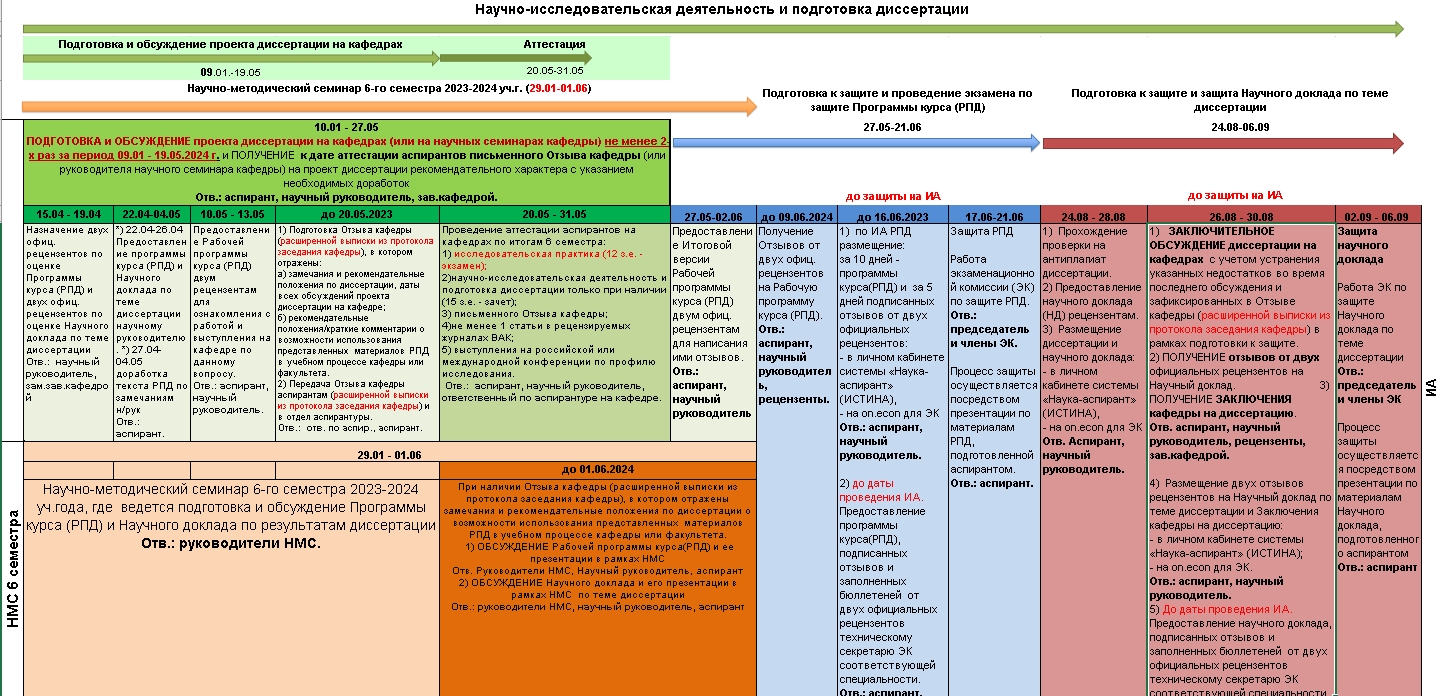 На сайте ЭФ МГУ: Главная/Образование/Аспирантура/3 год (старая программа)/Учебный процесс/Итоговая аттестация 2024 года/Схема подготовки к ИА и презентации по ИА: https://www.econ.msu.ru/students/pg/asp_19/
в 2024 году – усиление роли кафедры в подготовке аспирантов
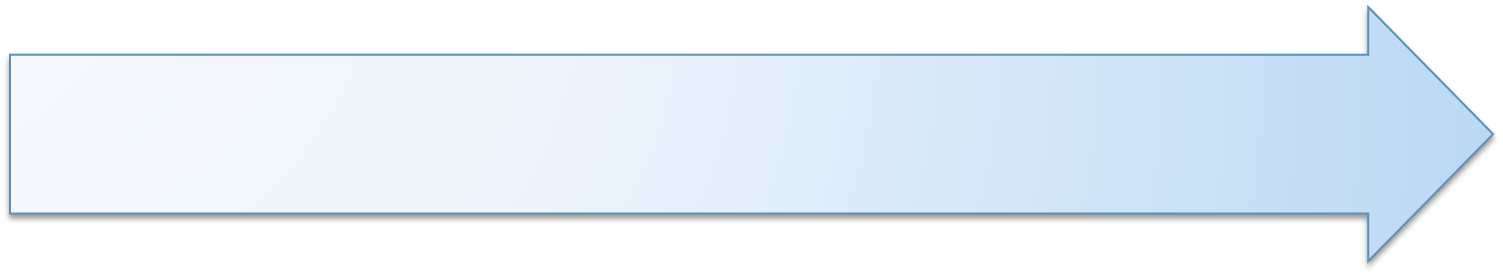 Научно-исследовательская деятельность и подготовка диссертации
Получение ДОПУСКА к ИА (Приказ по МГУ) до 01.06.2024
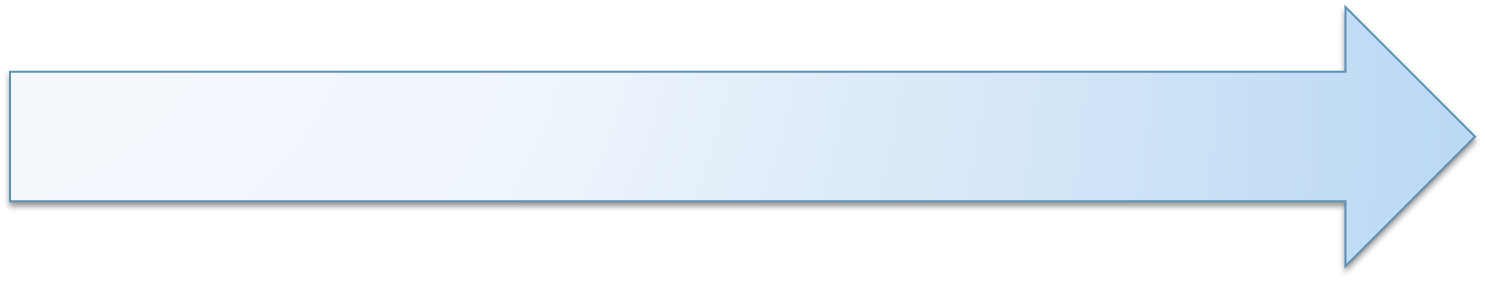 Рабочая программа курса (УМК)
29.01-01.06.2024 
Параллельно работе на кафедре проходит научно-методический семинар (НМС).
Завершение НМС при наличии Отзыва кафедры до 01.06.2023 в виде:1) Обсуждения РПД и ее презентации в рамках НМС 2) Обсуждения Научного доклада и его презентации в рамках НМС  по теме диссертации
Получение ДОПУСКА к ИА (Приказ по МГУ) до 01.06.2023
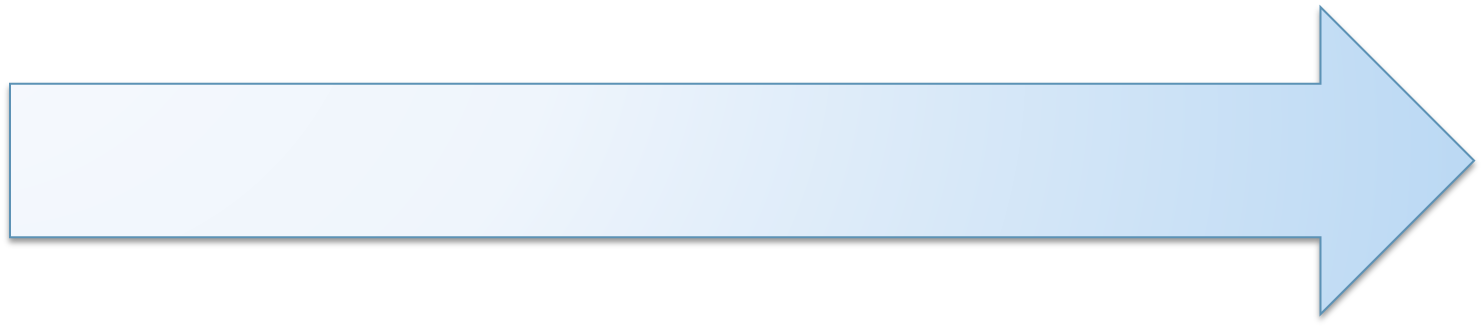 Схема подготовки к ИА в 2024 году и роль НМС-6
Научно-методический семинар 6-го семестра 2023-2024 уч. года
ПЕРИОД проведения: 29.01 - 01.06.2024 года
Получение ДОПУСКА к ИА (ПРИКАЗ МГУ до 01.06.2023)
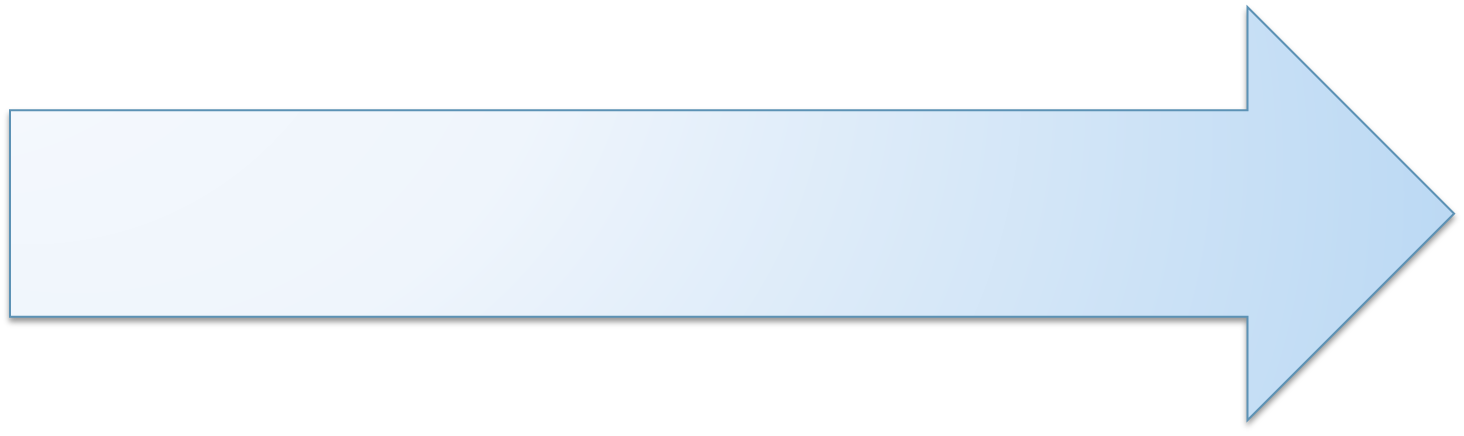 Схема подготовки и проведения ИА в 2024 году
Подготовка к итоговой аттестации и работа экзаменационной комиссии по защите Рабочей программы дисциплины (РПД). 
ПЕРИОД проведения:  ( 3 нед.)
17.06-21.06 Работа экзаменационной комиссии по защите РПД
Процесс защиты осуществляется посредством презентации по материалам  РПД, подготовленной аспирантом
[Speaker Notes: работа ГЭК по защите УМК]
Схема подготовки и проведения ИА в 2024 году
Подготовка к защите и Защита Научного доклада (НД) по теме диссертации. ПЕРИОД проведения: ( 3 нед.)
Председатели экзаменационных комиссий на период с 01 января 2024 года по 31 декабря 2024 года:
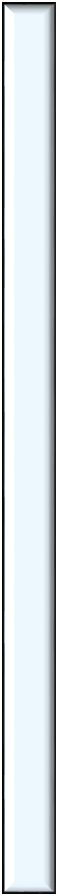 Председатели  ЭК – утв. Приказом МГУ
Не менее, чем за 1 месяц утверждают членов ЭК, а также технических секретарей Приказом МГУ. До конца февраля 2024 – сбор сведений по составу
[Speaker Notes: Не менее, чем за 1 месяц утверждают члены ГЭК, а также технические секретари Приказом МГУ. До конца февраля 2023 – сбор сведение по составу.]
Размещение материалов в личном кабинете системы «Наука-аспирант» (ИСТИНА)
До 01.02.2024 года в личном кабинете системы «Наука-аспирант» (ИСТИНА) должны быть размещены следующие материалы:

Одна опубликованная статья в журналах ВАК или WoS или Scopus.
Одно выступление на конференции. 
!!! Если у аспиранта статья находится еще в работе, то последний дедлайн по загрузке ее в ЛК аспиранта (Истина) до 01.05.2024 года
!!! С 01 февраля 2024 года отдел докторантуры и аспирантуры будет 
проверять ЛК аспиранта (Истина) на постоянной основе, поэтому просим Вас
размещать свои материалы в соответствии со сроками, указанными в схеме
 по подготовке к ИА-2024!
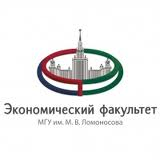 Спасибо за внимание!